Geoportal 
Server
January 4, 2012
Christine White, Esri
A long time ago in a galaxy far, far away....
Geoportal 
Server
became a viable tool many
others desired. Soon it was
A NEW HOPE
What began as a project
for the federal government
clear that the tool should be free
and open.  This is the continuing story.
(Sidenote: Space-ial Data Infrastructure?)
Universe of challenges
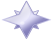 Metadata…
How to distribute authoritative datasets?
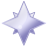 How to discover data?
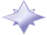 How to comply with Open Government directives to share data?
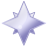 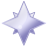 Technical and administrative challenges to sharing?
Geoportal Server Completes the SDI Platform
Inventory and Catalog
Search and Discovery
Access and Distribution
Providers
Consumers
Creating connections across the data life cycle
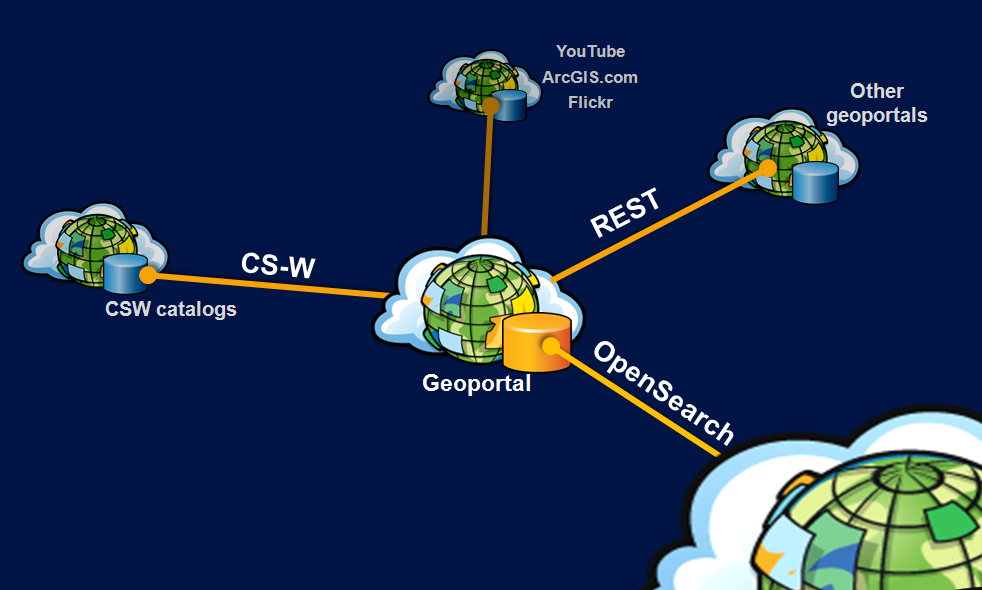 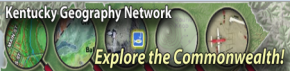 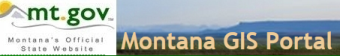 2005-2010
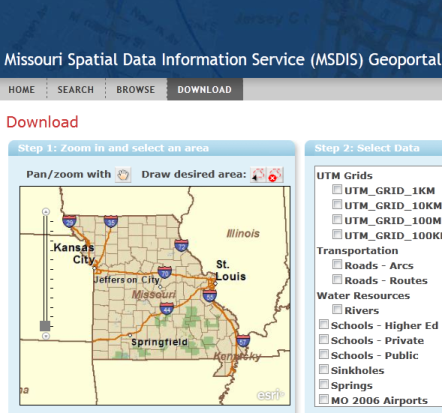 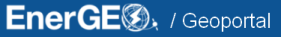 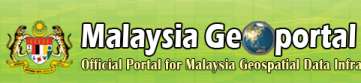 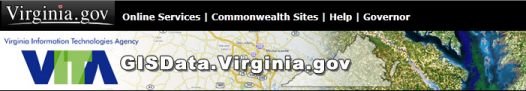 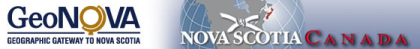 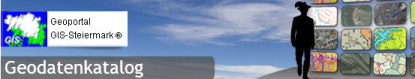 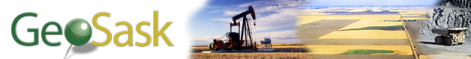 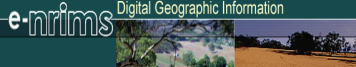 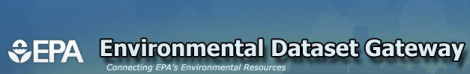 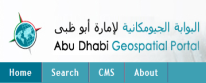 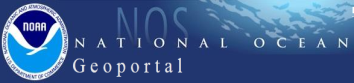 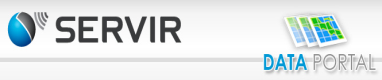 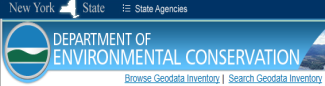 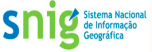 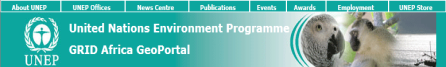 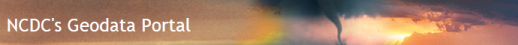 October 2010: “Esri Geoportal Server”
http://esriurl.com/geoportalserver
Apache 2.0 license
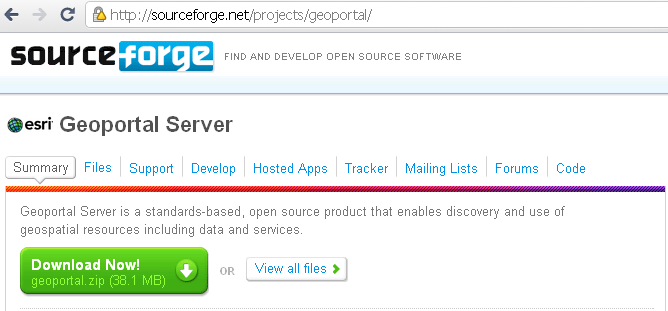 No-cost system setup
Apache Directory Server for authentication
Geoportal Server application
Tomcat or GlassFish to serve web application
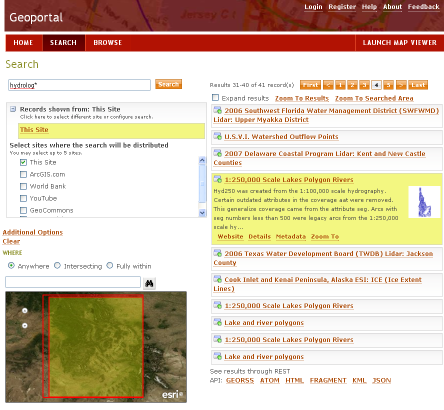 Flex-based map viewer with Geoportal search widget
PostgreSQL database, metadata indexed by Lucene
OpenStreetMap, WMS, or ArcGIS Services for basemap
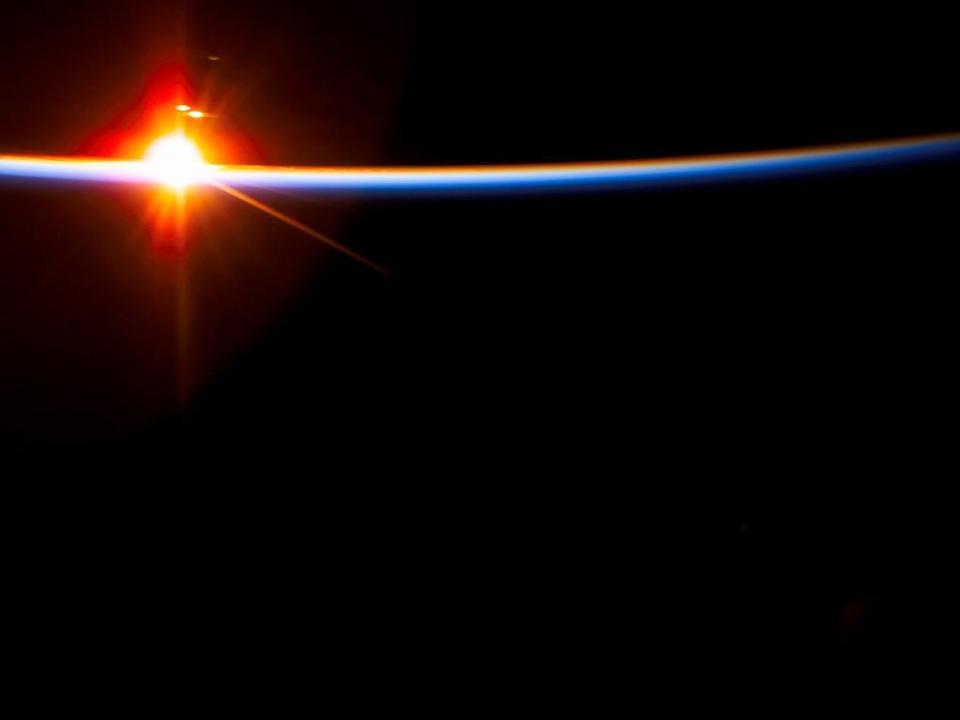 Popular Features (e.g., why do folks choose this tool?)
Open Source, yet supported and tested with other Esri products
Support for multiple metadata standards
Support for standards-based discovery protocols
Highly customizable web interface
Federated search
Accessible documentation
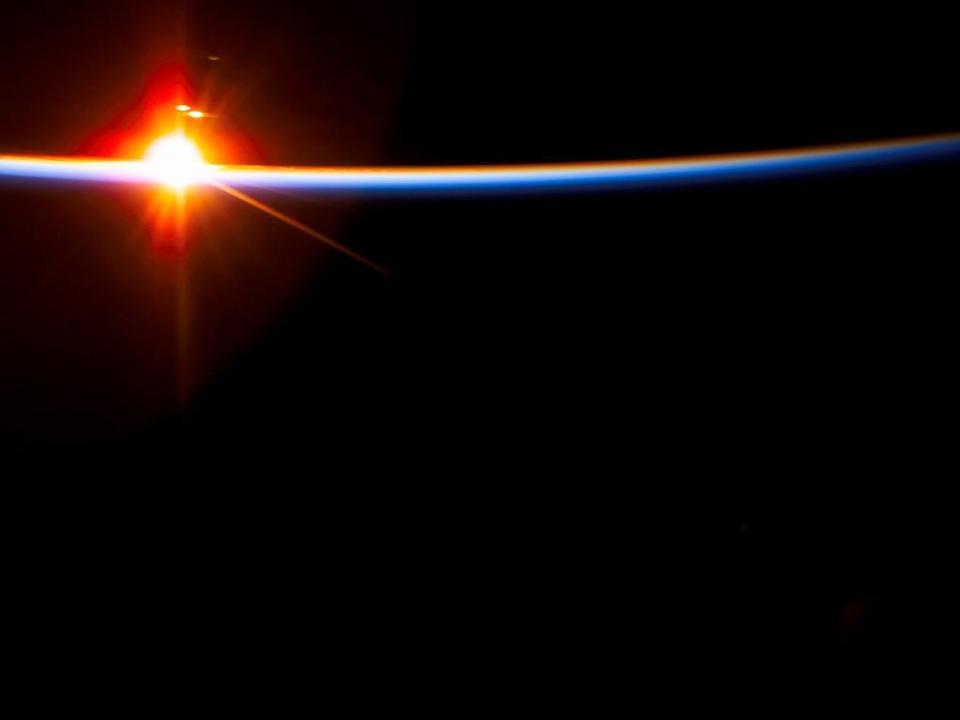 Version 1.2 (released Dec. 21)
Support for MySQL db
Use WMS, WMTS, or OSM for Search map
Ability to set an initial extent on Search map
CSV format for search results
Native publishing support for ISO 19115-2
Schematron validation
Harvest THREDDS
Collections
Links
Download Esri Geoportal Server
http://esriurl.com/geoportal

Public beta site
http://gptogc.esri.com/geoportal

Questions 
cwhite@esri.com